Manajemen Strategi
Pertemuan Ke-1


Dr. Teguh Widodo, SE., ST., MM
Risris Rismayani, S.MB.,S.Pd.,MM
Outline
https://teguhwi.staff.telkomuniversity.ac.id/materi/
Bio Data
Nama 	: Dr. Teguh Widodo, SE., ST., MM
Jafung  : Lektor
Jabstru : Dekan Fakultas Ilmu Terapan
Hot Line: 
HP/WA: 0811279944
E-mail : teguhwi@telkomuniversity.ac.id
E-mail : tewidodo@gmail.com
Blog: http://teguhwi.staff.telkomuniversity.ac.id
Medsos: 
Fb : www.facebook.com/teguh.widodo.3591
Linked : Teguh Widodo
IG: Teguh Widodo
Twitter : broTeguh
Kelas Manstra 2018-2019
Pemilihan Ketua Kelas, membantu dosen untuk menyiapkan:
OHP dan kabel data
AC 
RFID
Penghapus & spidol
E-mail kelas
WA group
Ketua terpilih:
Nama:
No kontak:
E-mail kelas:
Tata tertib kelas
Hadir paling lambat 15 menit dari jadual.
Peraturan Perkuliahan
Perkuliahan dilaksanakan 16 pertemuan (termasuk UTS dan UAS)
Ketidakhadiran (Absensi) mahasiswa maksimal 3 kali. Dengan alasan apapun (sakit, izin, dan tanpa alasan).
Ketidakhadiran (Absensi) yang dianggap hadir hanya karena:
Mewakili Universitas (Mahasiswa wajib menyerahkan surat yang ditandatangani Warek 4 kepada Dosen).
Naik Haji dan Umrah.
Student Exchange.
Mahasiswa tidak diperkenankan mengikuti perkuliahan apabila terlambat lebih dari 15 menit.
Peraturan Perkuliahan
Ujian susulan hanya diadakan oleh Sekretariat Fakultas.
Dosen tidak boleh mengadakan Ujian Susulan sendiri.
Syarat mengikuti Ujian Susulan adalah:
Sakit dengan surat keterangan rawat inap rumah sakit.
Menunaikan tugas yang diberikan oleh Universitas Telkom atau negara.
Sakit dengan surat keterangan sakit dari klinik Telkom University.
RPS dan Buku Acuan
Wajib disampaikan kepada Mahasiswa sebagai Rencana Pembelajaran Semester dan akan dievaluasi oleh Dosen dan Mahasiswa setiap pertemuan melalui form verifikasi RPS yang sudah dikirimkan melalui email oleh koordinator
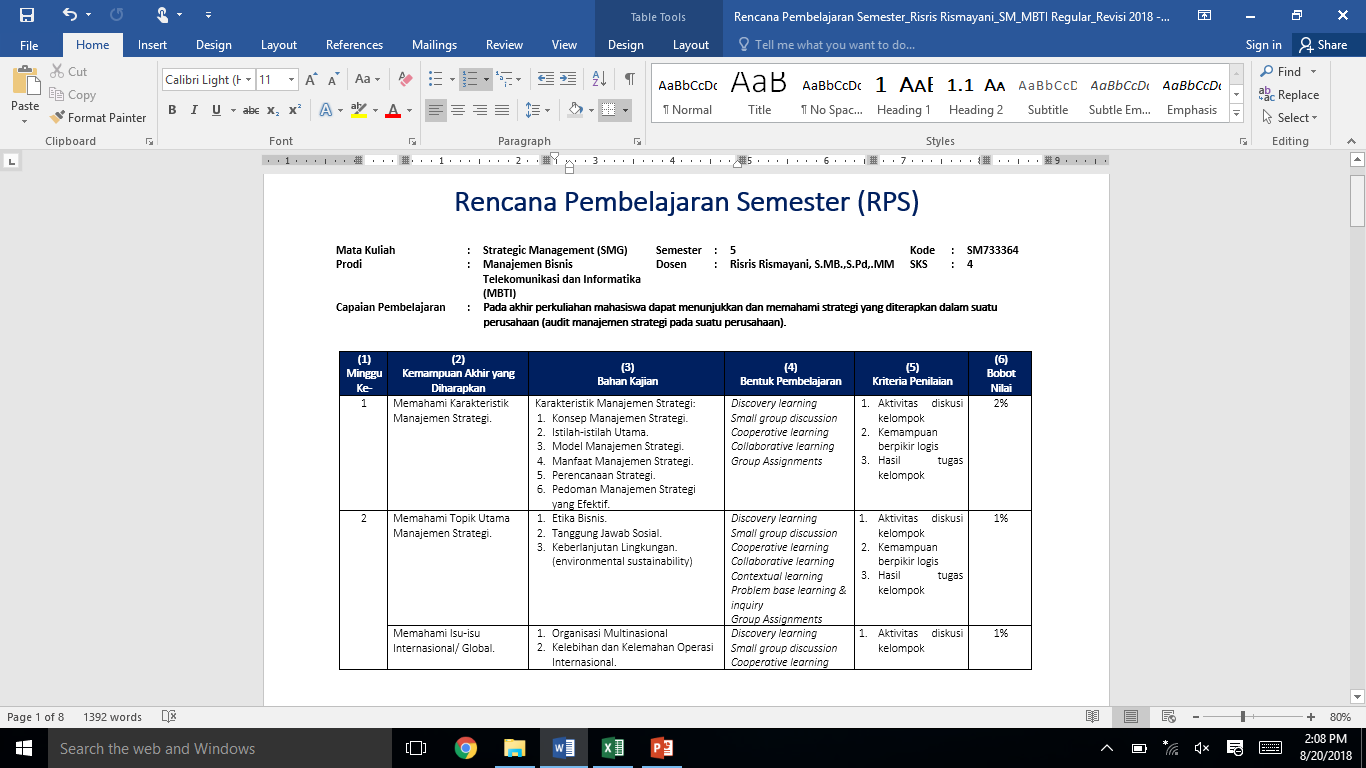 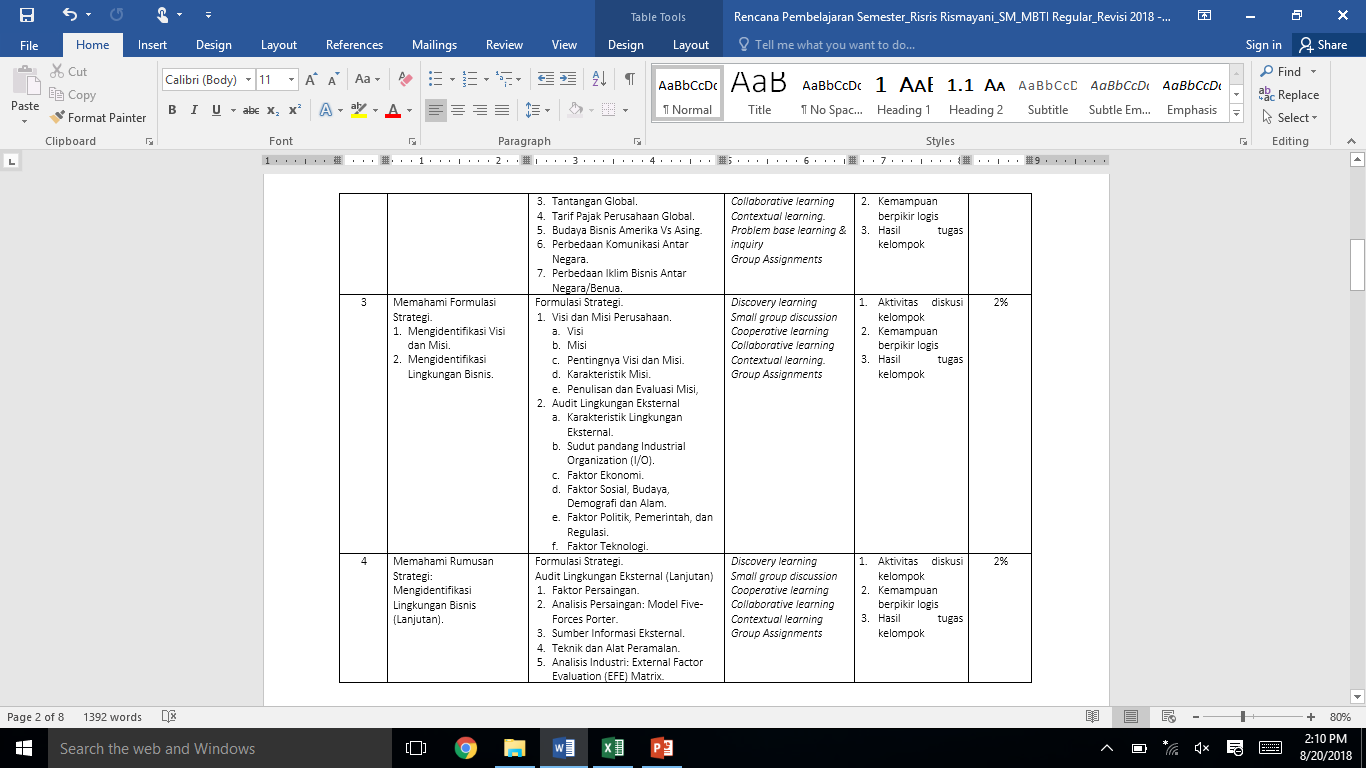 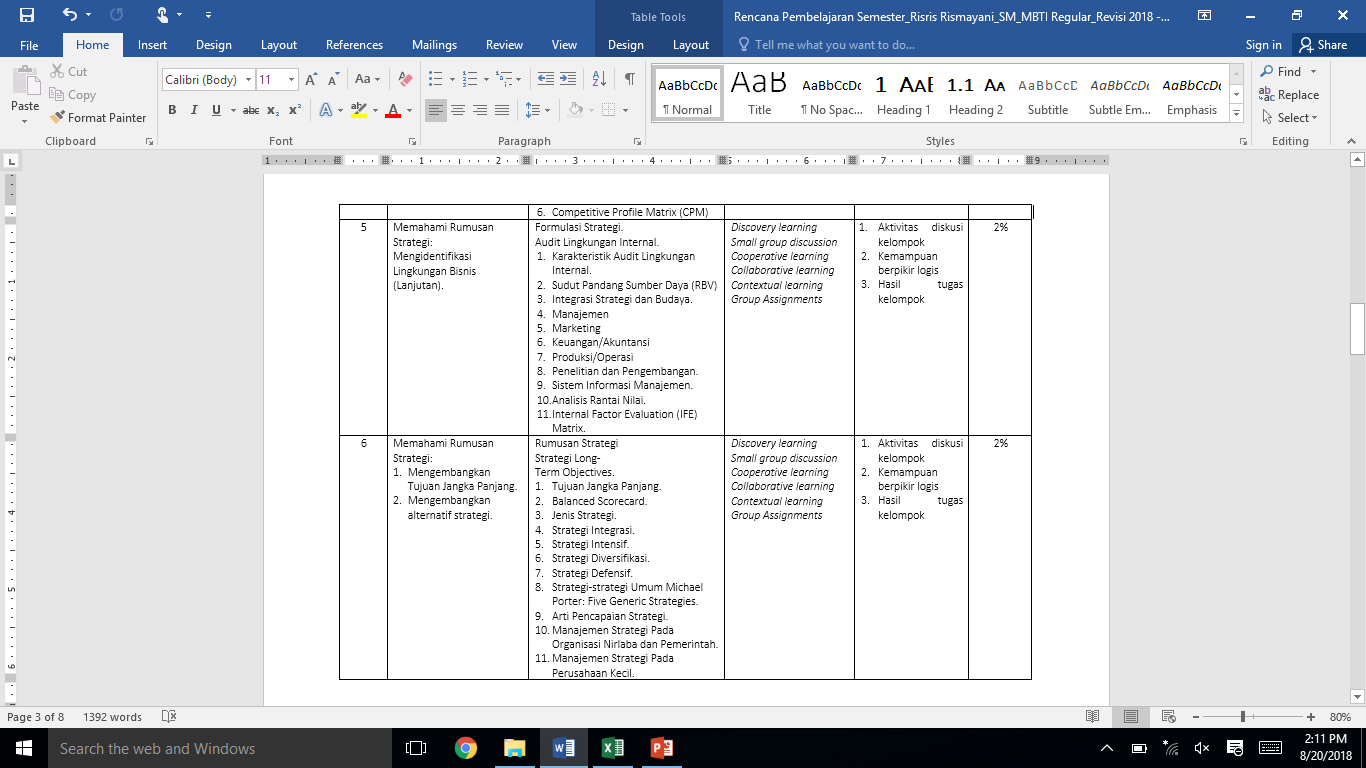 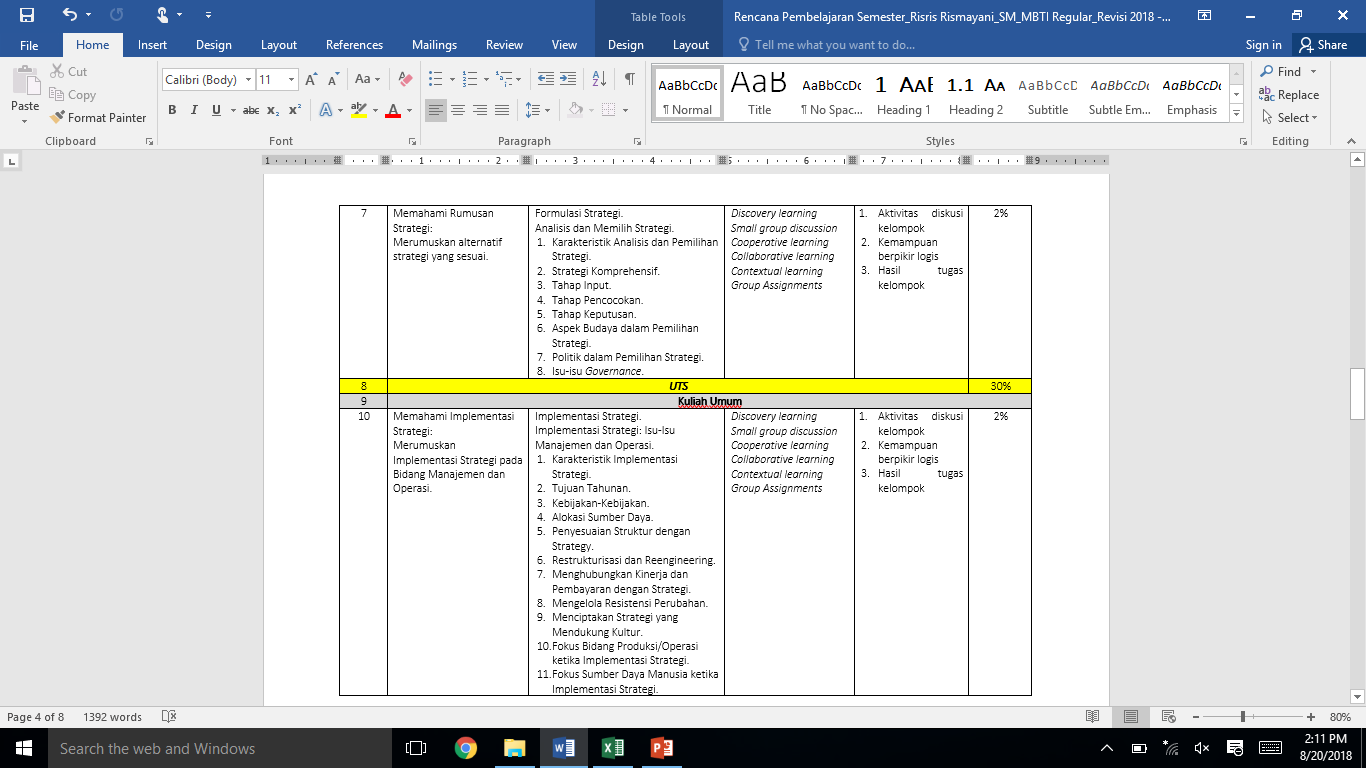 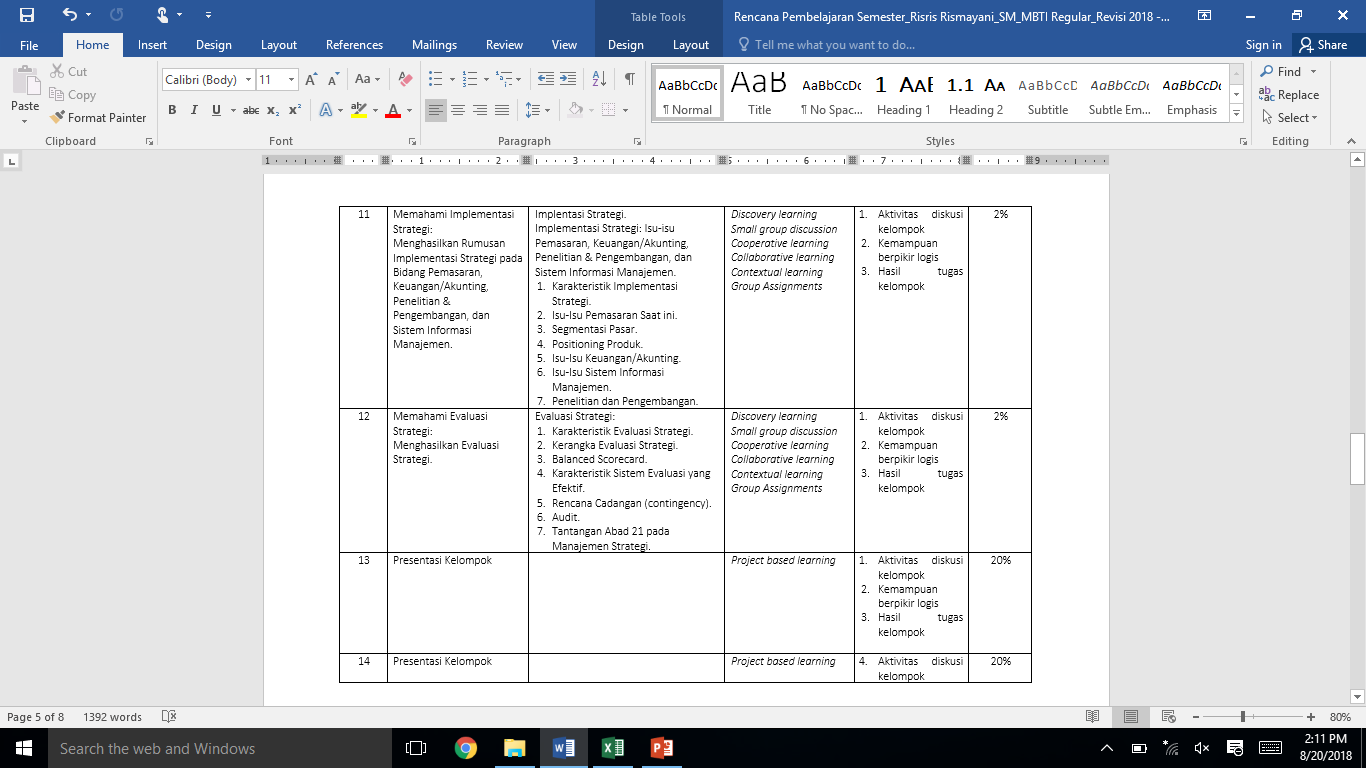 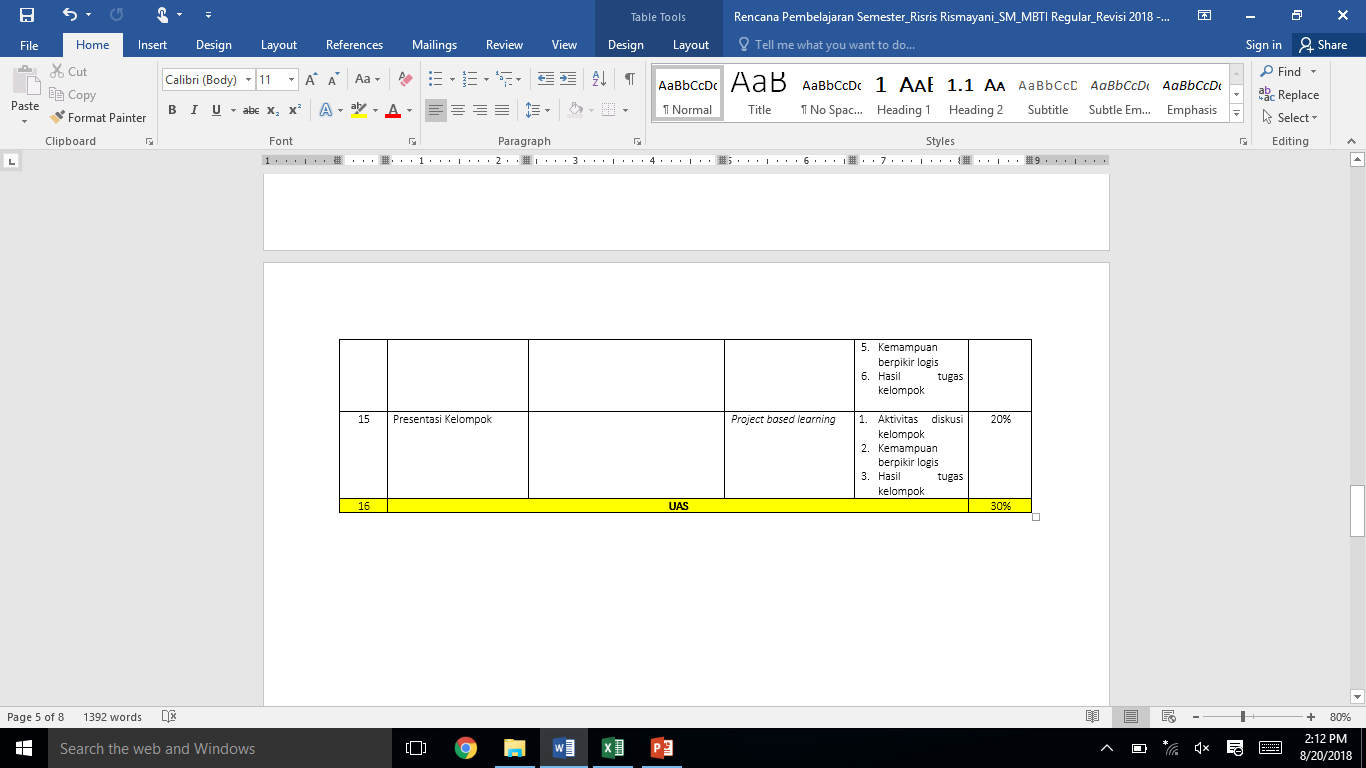 Perubahan urutan penyampaian materi sebagai adaptasi terhadap buku terbaru terbitan 2016
[Speaker Notes: Pertemuan 1
Karakteristik Manajemen Strategi
Pertemuan 2
Outside-USA Strategic Planning 
Ethics, Social Responsibility, and Sustainability
Pertemuan 3
Types of Strategies
Vision and Mission Analysis
Pertemuan 4
Internal Audit 
Pertemuan 5
External Audit
Pertemuan 6
Strategy Generation and Selection
Pertemuan 7
Kuliah Umum
Pertemuan 8
Strategy Implementation
Pertemuan 9
Strategy Execution
Pertemuan 10
Strategy Monitoring
Pertemuan 11
Presentasi Tugas Besar
Pertemuan 12
Presentasi Tugas Besar]
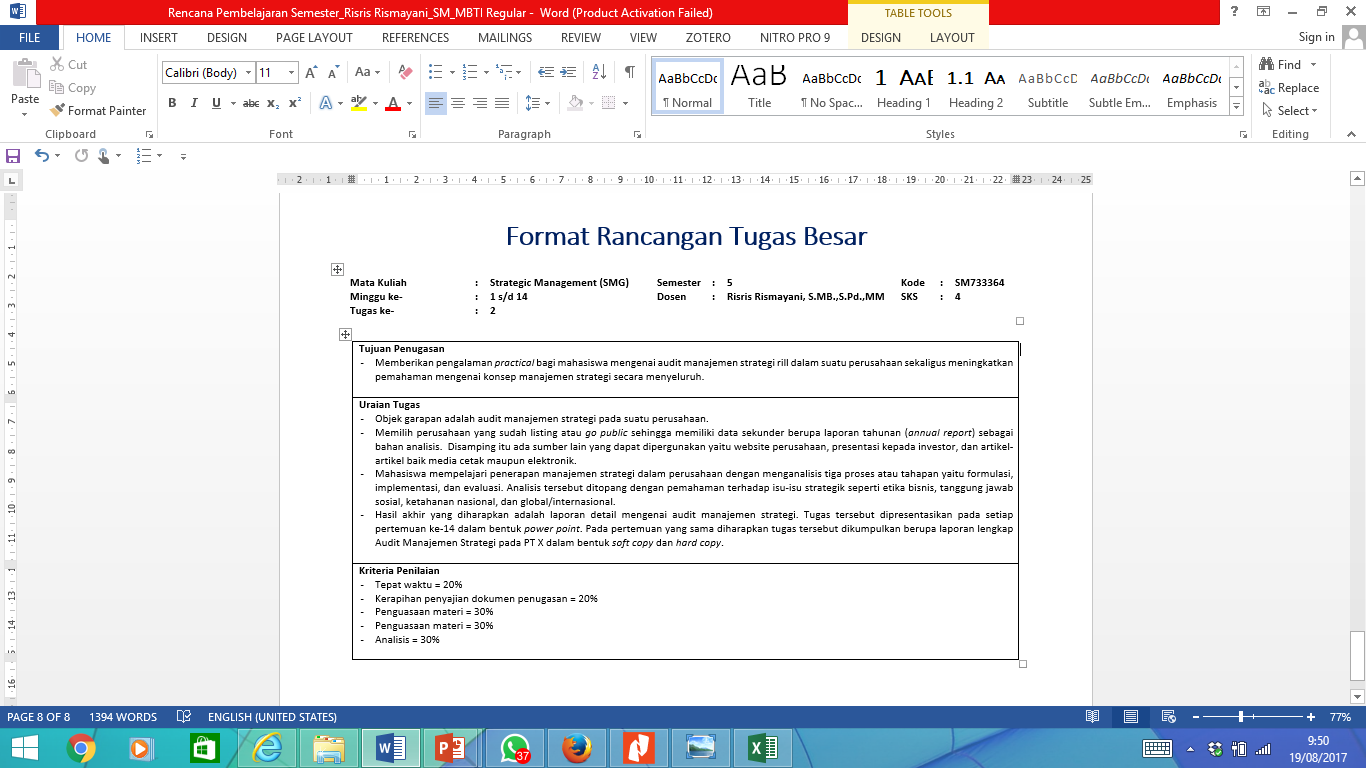 Buku Referensi
[Speaker Notes: Buku Wajib
David, Fred R. (2011). Strategic Management Concept and Cases. 13 th Edition. Essex: Pearson Education Limited.

Buku Anjuran
Thompson, Arthur A; Gamble, Margaret A; Gamble, John E. & Stricklanc III, A.J. (2012). Crafting and Executing Strategy. 18 th Edition. New York: McGraw Hill.]
Materi Pertemuan Ke-1
Karakteristik Manajemen Strategi
Tujuan Bab 1: Esensi Manajemen Strategik
Kasus 1: Singapore Airlines
Definisi (1)
Art & science of formulating, implementing, and evaluating, cross-functional decisions that enable an organization to achieve its objectives (David, 2015:39).
Seni dan ilmu formulasi, implementasi dan evaluasi berupa keputusan lintas fungsional yang memungkinkan organisasi untuk mencapai tujuan-tujuannya (David, 2015:39).
Fokus mengintegrasikan lima bidang manajemen yaitu pemasaran, keuangan, produksi & operasi, Pengembangan & penelitian, serta sistem informasi manajemen dalam rangka mencapai kesuksesan organisasi. 
Strategic management = strategic planning
Sejarah
1950 – muncul
Mid 1960 – mid 1970 – populer
Now - solusi untuk menjawab semua permasalahan
Definisi (2)
Definisi (3)
Untuk mengeksploitasi dan menciptakan peluang baru yang berbeda untuk hari esok.
Tahapan Manajemen Strategi
Formulasi Strategi
Pertimbangan dalam Formulasi Strategi
Implementasi Strategi
Langkah-langkah Implementasi Strategi
Hal-hal yang perlu diperhatikan dalam implementasi strategi
Implementasi
Rincian Kegiatan Implementasi Strategi
Menentukan tujuan tahunan
Menentukan kebijakan
Motivasi pegawai
Alokasi sumberdaya
Mengembangkan budaya mendukung  strategi
Menciptakan struktur organisasi yang efektif
Re-directing upaya pemasaran
Mempersiapkan anggaran
Mengembangkan dan menggunakan sistem informasi
Mengaitkan kinerja organisasi terhadap kompensasi pegawai
Isu Implementasi Strategi
Aksi
Bagian tersulit
Peran utama: Manager
Disiplin, komitmen, dan sacrifice
Interpersonal skills
Pertanyaan mendasar
Apa yang harus kami lakukan dalam mengimplementasikan strategi organisasi.
Bagaimana supaya pekerjaan selesai dengan baik/sukses?
Evaluasi
Kegiatan evaluasi strategi
Review faktor eksternal dan internal 
Mengukur kinerja
Melakukan tindakan koreksi
Success todays is  no guarantee of success tomorrow.
Success always create new and different problem.
Evaluasi Strategi
Formulasi
Rincian Kegiatan Formulasi Strategi
Membuat visi dan misi perusahaan.
Identifikasi ancaman dan peluang dari lingkungan eksternal.
Identifikasi kelemahan dan kekuatan dari lingkungan internal.
Menentukan tujuan jangka panjang.
Meciptakan alternatif strategi.
Memilih strategi.
Isu Formulasi Strategi
Memutuskan bisnis baru.
Bisnis apa yang harus dihindari.
Ekspansi atau diversifikasi bisnis.
Apakah akan memasuki pasar internasional.
Merger atau joint venture?
Menghindari hostile takeover.
Mengapa perlu  formulasi
Sumberdaya terbatas
Siklus hidup produk, pasar, sumberdaya, teknologi.
Model Manajemen Strategik (David, 2011:47)
Strategic Management Model
35
Perform External Audit
Strategy Formulation
Strategy Implementation
Strategy Evaluation
Implement Strategies Mkt, Fin, R&D, Prod/Op, MIS
Generate, Evaluate, Choose Strategies
Develop Vision & Mission Statement
Establish Long-term Objective
Implement Strategies Mgt’ Issues
Measure, Evaluate Performance
Perform Internal Audit
Diskusi Kelompok
Mengapa diperlukan integrasi analisis dan intuisi dalam manajemen strategik?
Mengapa perlu beradaptasi terhadap perubahan?
Sebutkan definisi istilah utama (lihat slide berikutnya) dalam manajemen strategik dan berikan contohnya.
Istilah Utama dalam Manajemen Strategik
Competitive advantage
Anything that a firm does especially well compare to rival firm. When a firm do something that rival-firms cannot do or owns something that rival firms desire, that can represent competitive advantage (David 2015: 42).
Transient Competitive Advantage
Normally, a firm can sustain competitive advantage for only a certain period because of rival firms imitating and undermining that advantage (David 2015: 42).
Sustain Competitive Advantage
Continually adapting to changes in external trends and events and internal capabilities, competencies, and resources.
Effectively formulating, impementing, and evaluating that capitalize on those factors.
Strategist
Are the individuals most responsible for the success or failure of an organization.
Strategist help organization gather, analyze, and organiza information.
Vision and mission Statement
What do we want to become?
What is our business?
External & Internal Factors
Economics, social, cultural, demographic, environmental, political, legal, governmental, technological, and competitive trends and events that could significantly benefit or harm an organization in the future.
Organizational controllable activities that are performed especially well or poorly. Marketing, Financial, Accounting, R&D, MIS.
Tugas Utama Manajemen Strategik
Peter Drucker:
Think through the overall mission of a business. Ask the key question: “Whats is our Business?”
Long Term Objectives
Objectives can be define as specific results that an organization seeks to achieve in pursuing its basic mission,
Strategies
Strategies are the means by which long term objectives will be achieved.
Strategi bisnis: Ekspansi geografis, diversifikasi, akuisisi, pengembangan produk, penetrasi pasar, penciutan, divestiture, likuidasi, dan joint venture.
Annual Objectives
Annual objectives are short-terms milestones that organizations must achieve to reach long term objectives.
Policies
Are the means by which annual objective will be achieved.
Guidelines, rules, and procedures.
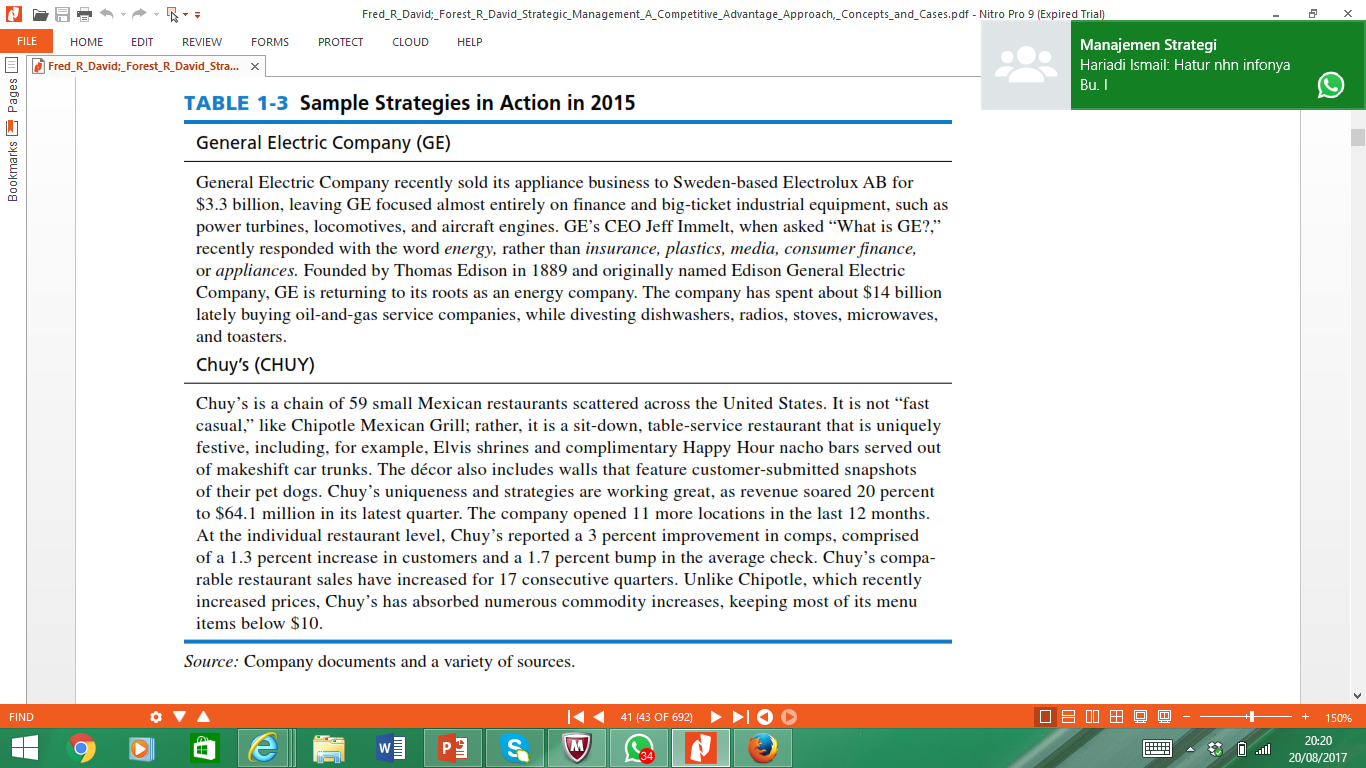 Keuntungan Manajemen Strategik (1) (David, 2015:49)
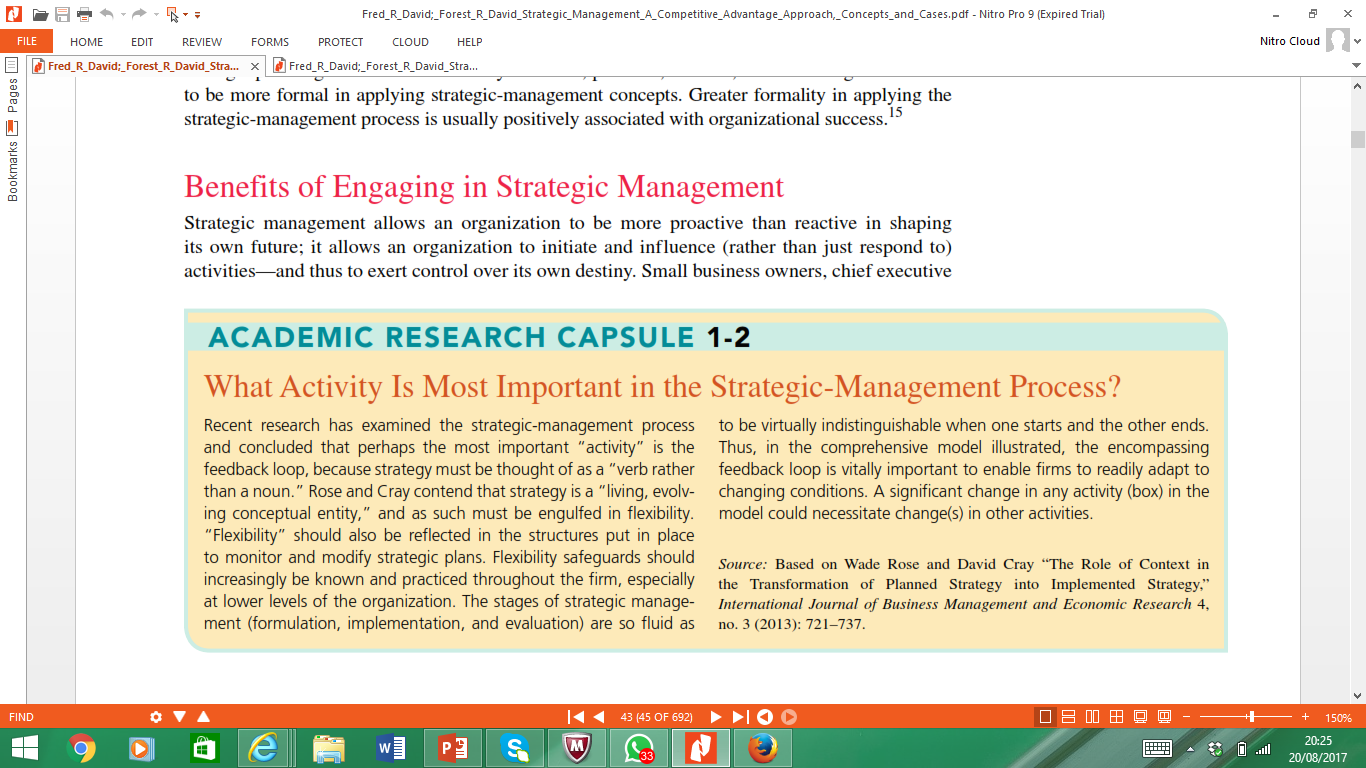 Keuntungan Manajemen  Strategik
Finansial
Non Finansial
Meningkatkan kewaspadaan terhadap ancaman
Meningkatkan pemahaman terhadap strategi kompetitor
Meningkatkan produktifitas karyawan
Mengurangi perlawanan terhadap perubahan
Memahami hubungan antara kinerja dan reward
Meningkatkan kemampuan pencegahan masalah
Mengapa Perusahaan TIDAK melakukan Perencanaan Strategik
Jebakan dalam Manajemen Strategik
Manajemen strategik merupakan proses yang kompleks dan rumit yang membawa perusahaan kedalam zona yang belum terpetakan
Perencanaan Strategik yang Efektif (1):
Lebih ke people process daripada paper process.
Proses pembelajaran.
Words supported by number.
Sederhana dan tidak rutin.
Tugas yang bervariasi, keanggotaan tim, format pertemuan dan jadwal yang terencana.
Asumsi yang menantang strategi korporasi.
Perencanaan Strategik yang Efektif (2)
Menerima kabar buruk.
Pikiran terbuka dan penyelidikan.
Bukan sistem birokrasi.
Tidak ritual dan tidak kaku.
Tidak formal, dapat ditebak dan sulit
Tidak mengandung jargon
Militer Vs Business
Competitive Advantage
Tugas (1)
Jelaskan definisi manajemen strategik.
Gambarkan dan jelaskan model manajemen strategik secara menyeluruh.
Mengapa diperlukan analisisi terintegrasi dan intuisi dalam manajemen strategik.
Sebutkan definisi istilah utama dalam manajemen strategik dan berikan contohnya.
Jelaskan keuntungan membuat manajemen strategik yang baik
Tugas-1
1-1. Singapore Airlines has done very well in 2013. Briefly
explain whether this strategy will be just as effective going forward.
1-2. Does Singapore Airlines have its strategic plan posted on
its website? Should the company do so? Why or why not?
1-3. Compare and contrast the activities involved in strategy
formulation versus those involved in strategy implementation
1-41. What is Singapore Airlines’ competitive advantage? 
How can this advantage be sustained?
Tugas Besar
Pembagian Kelompok
Sesuaikan untuk masing-masing dosen
Tugas Besar Pertemuan ke-1 (1)
Mencari Annual Report perusahaan pada website-nya untuk didiskusikan pada pertemuan ke-2.
Mengenal Annual Report.
Apakah lengkap sejak saat IPO
Apakah pernah berganti nama atau kepemilikan
Isi Annual Report
Pelajari industri-nya dimulai dari kompetitor langsung dan tidak langsung.
Pelajari timeline atau sejarah perusahaan sejak awal berdiri hingga saat ini.
Tugas Besar Pertemuan ke-1 (2)
Mengenal perusahaan melalui dari website-nya dan artikel-artikel.
Kunjungi website perusahaan
Pelajari about us
Pelajari investor relations
Lakukan analisis varibel-variabel performansi pada annual report terbaru.
Perubahan strategik apa yang terjadi pada setiap quarter.
Perubahan apalagi yang harus dilakukan?
Bagaimana performansi perusahaan saat ini?
Apa permasalahan yang dihadapi perusahaan?
Tugas Besar Pertemuan ke-1 (3)
Berdasarkan annual report Perusahaan, carilah informasi mengenai Perusahaan dan susun dalam essay tertulis seperti pada contoh Cohesion Case: Nestle, SA (hal 54) sebagai berikut:
Tentang Perusahaan
Sejarah
Isu Internal
Struktur Organisasi
Visi dan Misi
Strategi
Tanggung jawab sosial
Penelitian dan Pengembangan
Keuangan
Segmen
Kompetitor
Isu Eksternal
Jika perusahaan bukan leader dalam industri, sebaiknya mencari annual report leader dalam industri untuk mendapatkan informasi lebih lengkap terutama untuk isu eksternal.